СЛАБОЕЗВЕНО
Предмет математики настолько серьезен,
что полезно не упускать случаев
делать его немного занимательным.
                                                                      Б. Паскаль
1 раунд
Арифметический
Результат сложения двух величин
1. произведение 
2. сумма 
3. частное 
4. разность
Арифметическое действие, обратное умножению
1. сложение 
2. вычитание 
3. деление 
4. степень
Натуральное число , которое делится только на себя и на единицу, называется
1. простое 
2. сложное 
3. лишнее 
4. составное
Число ,имеющее больше двух делителей, называется
1. простое 
2. сложное 
3. лишнее 
4. составное
Результат вычитания.
1. произведение 
2. сумма 
3. частное 
4. разность
Если числитель больше знаменателя, то дробь
1. красивая 
2. страшная 
3. правильная 
4. неправильная
То число, из которого вычитают, называют ?
1. первое слагаемое;
2.вычитаемое; 
3.делимое; 
4.уменьшаемое.
То, что у дроби вверху, называют?
1)показателем;
2)целой частью;
3)знаменателем;
4)числителем.
Дробная черта заменяет действие:
1) вычитание;
2) сложение; 
3) сокращение;
4) деление.
«От перемены мест слагаемых, сумма не изменяется» - так звучит закон?
1) сохранения;
2) тяжести; 
3) переместительный;             4) распределительный.
Из двух чисел на числовой прямой больше то, которое?
1)выше;
2)правее;
3)левее;
4)красивее.
Противоположные числа – это числа, отличающиеся?
1)знаком; 
2)весом; 
3)видом; 
4)размером.
1 литр – это единица?
1) массы; 
2) длины; 
3) объёма; 
4) площади.
1%-это
1) 100; 
2) 1/100 часть; 
3) 1/2 часть; 
4) 1/5 часть.
2 раунд
«Геометрический»
«Землемерие » в переводе на греческий означает?
1) астролябия;
2) геология; 
3) геометрия;
4) гомеопатия.
Положение, справедливость которого доказывается?
1) теорема; 
2) аксиома; 
3) определение; 
4) ерунда.
Название знаменитой книги Евклида.
1) конец; 
2) середина; 
3) антракт; 
4) начала.
Отрезок треугольника, делящий противоположную сторону пополам.
1) межа; 
2) биссектрисса;
3) медиана; 
4) высота.
Отрезок треугольника , делящий угол пополам.
межа; 
 биссектрисса;
 медиана; 
 высота.
Две прямые , которые не пересекаются.
перпендикулярные; 
параллельные; 
смежные.
Если два угла смежные, то 180˚их?
1) произведение;
2) сумма; 
3) частное; 
4) разность.
Если у треугольника 2 угла равны, то он?
1)прямоугольный; 2)равносторонний; 3)плохой; 4)равнобедренный.
Углы можно измерять с помощью?
1) транспортира; 
2) инфузории;
3) траектории; 
4) линейки.
Часть прямой, ограниченная с двух сторон.
1) точка; 
2) луч; 
3) отрезок; 
4) угол.
Если две фигуры совмещаются при наложении, то они ?
1) равные; 
2) родные; 
3) чужие; 
4) треугольники.
Раздел геометрии, изучающий свойства фигур на плоскости.
1) алгебра; 
2) история; 
3) планиметрия; 
4) стереометрия.
3 раунд
«Закончи пословицу»
Семь раз отмерь - …
Семь раз отмерь –один раз отрежь
Не имей 100 рублей ,а …
Не имей 100 рублей, а имей 100 друзей.
Работа не волк-…
Работа не волк в лес не убежит.
Сем бед - …
Сем бед – один ответ.
По одёжке встречают - …
По одёжке встречают – по уму провожают.
Без труда не выловишь и …
Без труда не выловишь и рыбку из пруда.
Один в поле …
Один в поле не воин.
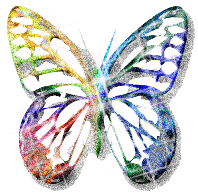 Спасибо 
за внимание!
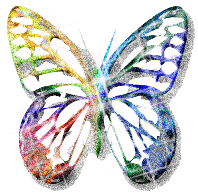 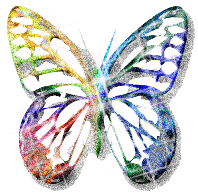 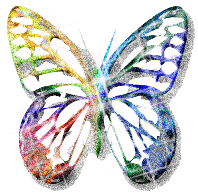 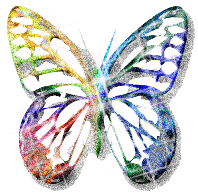 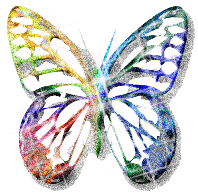 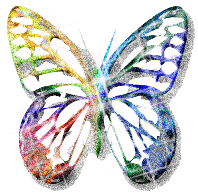